Várostervezés és építésa 19. század első felében Pesten
Klasszicizmus
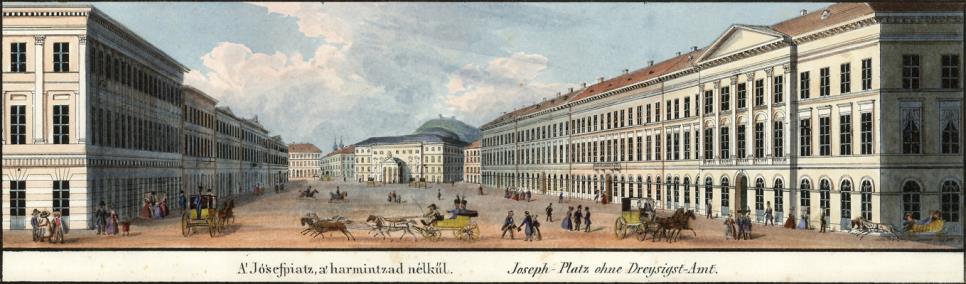 Carl Vasquez Pinos látványterve a József térről, a Hadmincadhivatal épülete nélkül, 1837 (Forrás: Országos Széchényi Könyvtár Térképtár)
Pollack  Mihály: (tervező), Nemzeti Múzeum Budapest, 1837–47
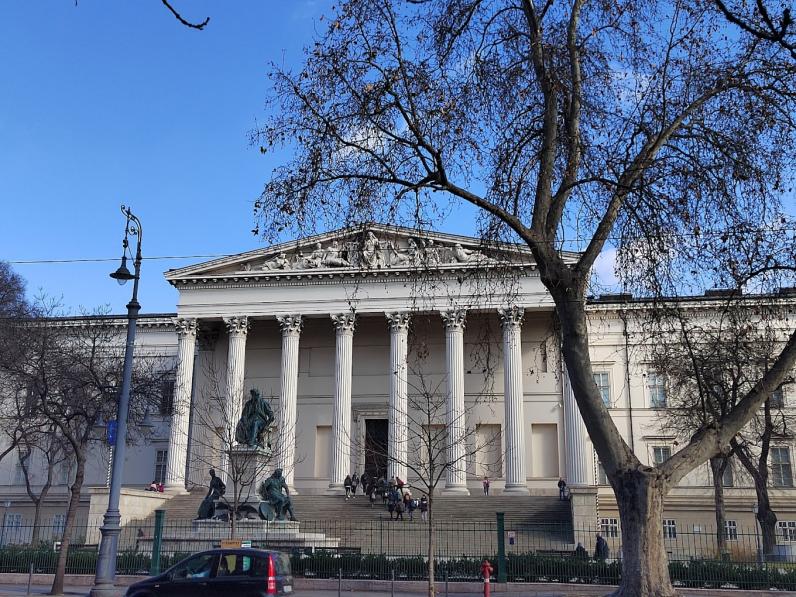 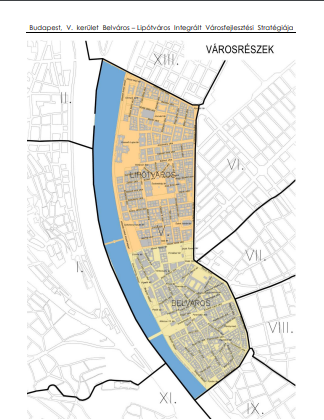 LIGETI, Antal
(sz. 1823. Nagykároly, 1890. Budapest)
Buda és Pest látképe a Ferencváros felől
1866
Budapesti Történeti Múzeum
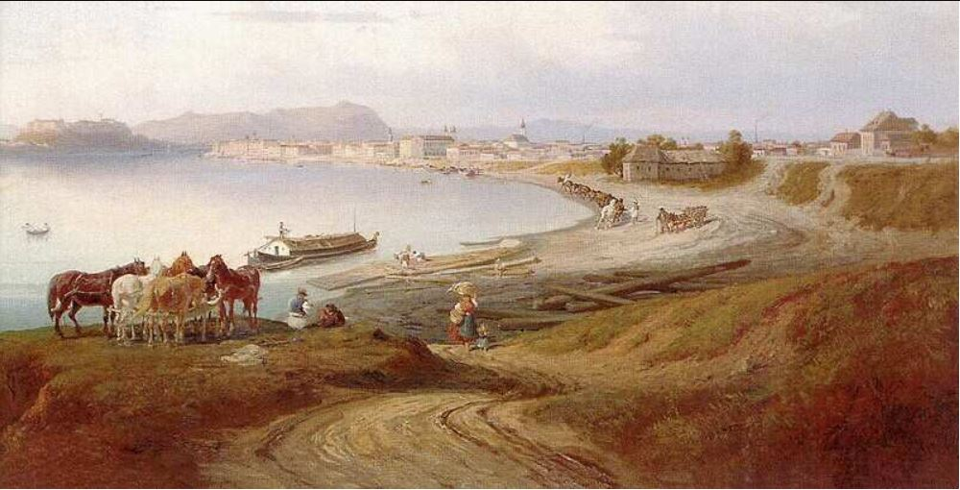 József piac / József nádor tér/ 1830
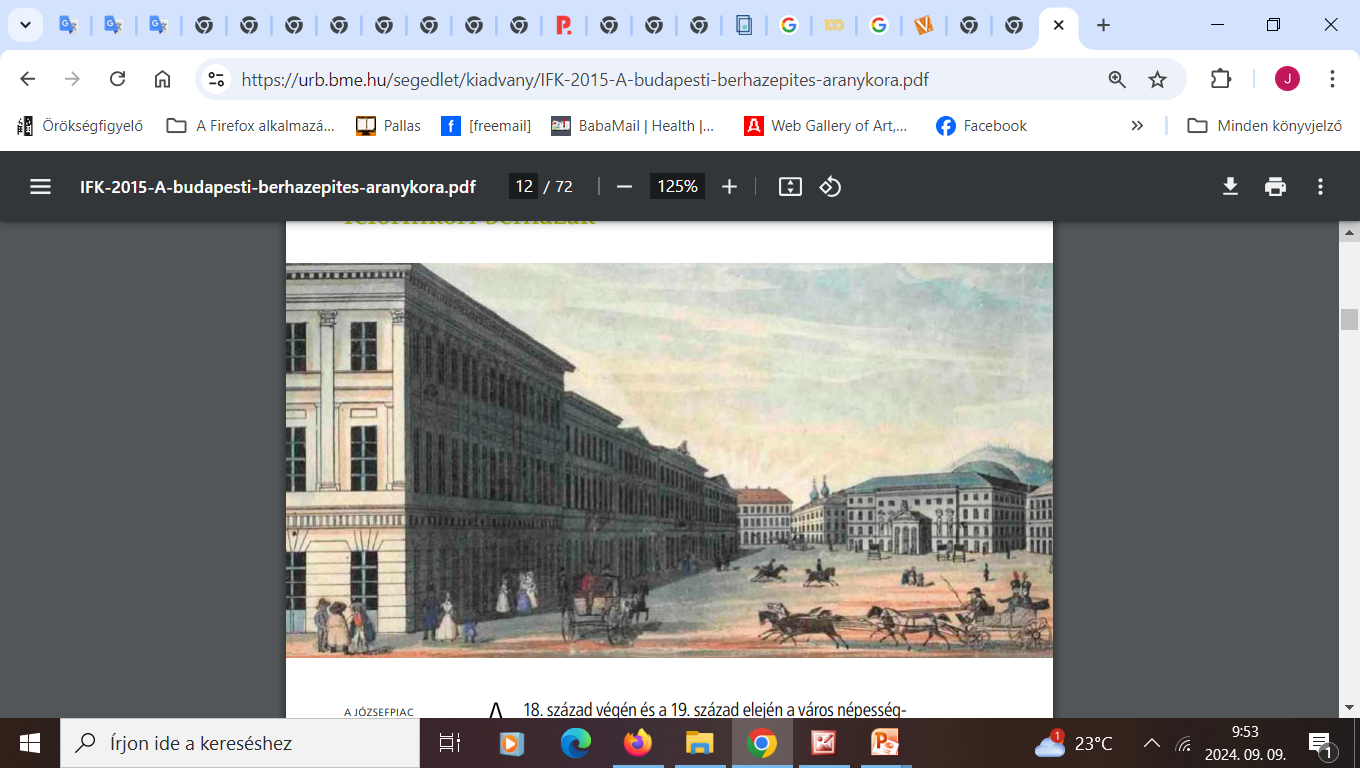 József piac / József nádor tér/ 1830
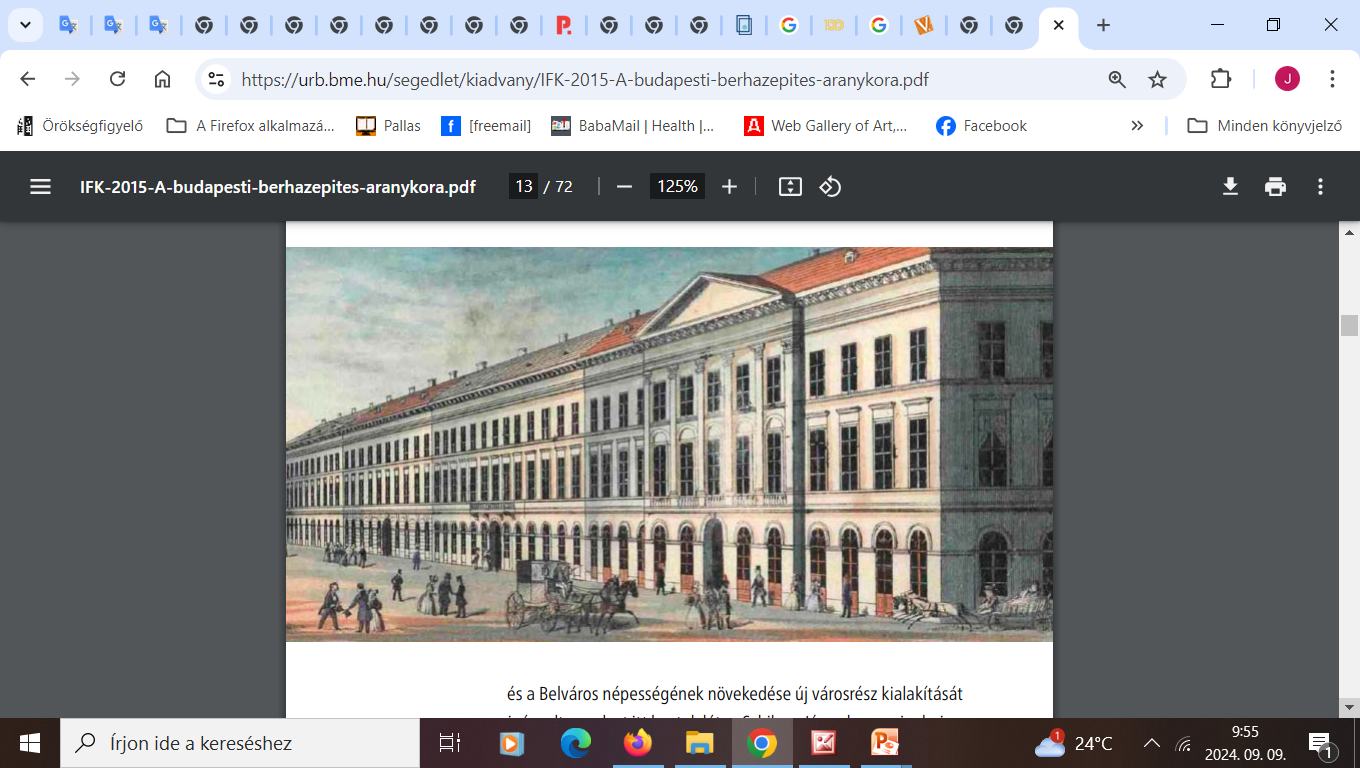 Orczy ház
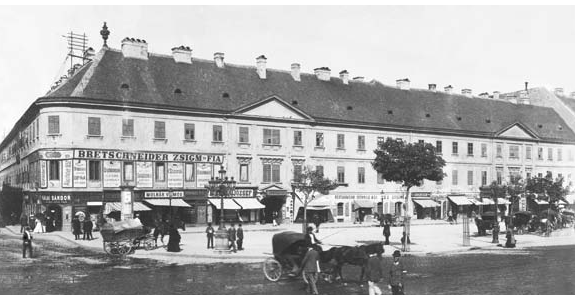 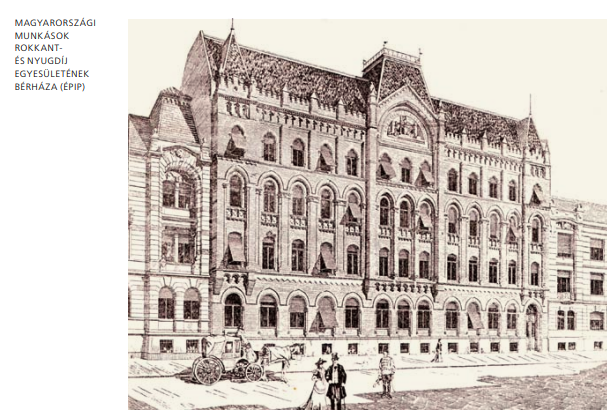 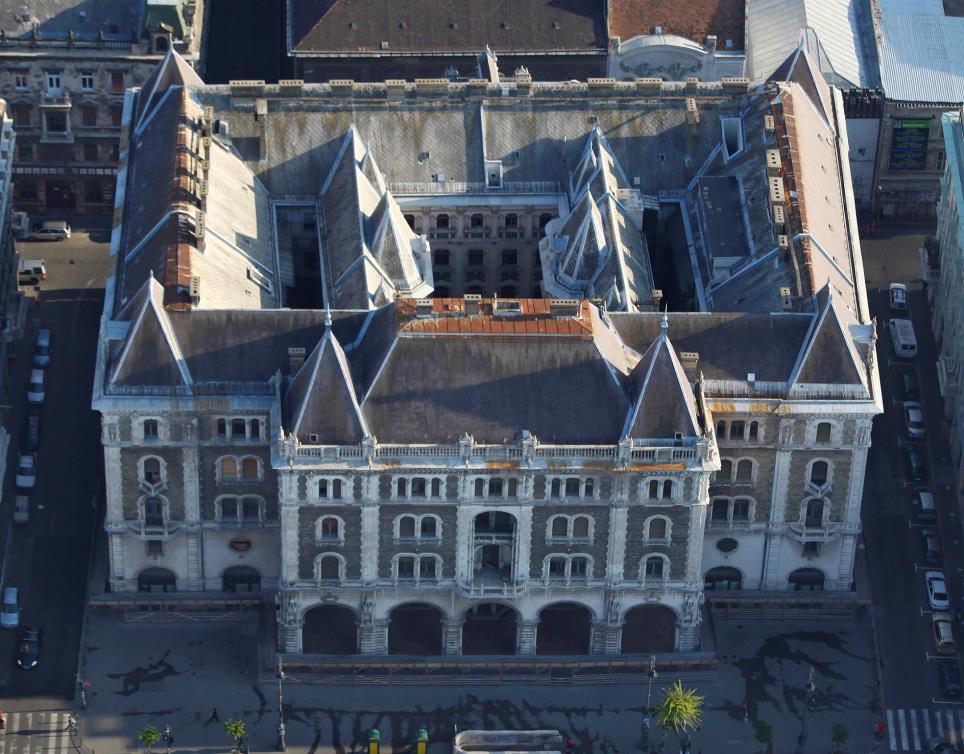 MÁV Nyugdíjbiztosító Drechsler palota
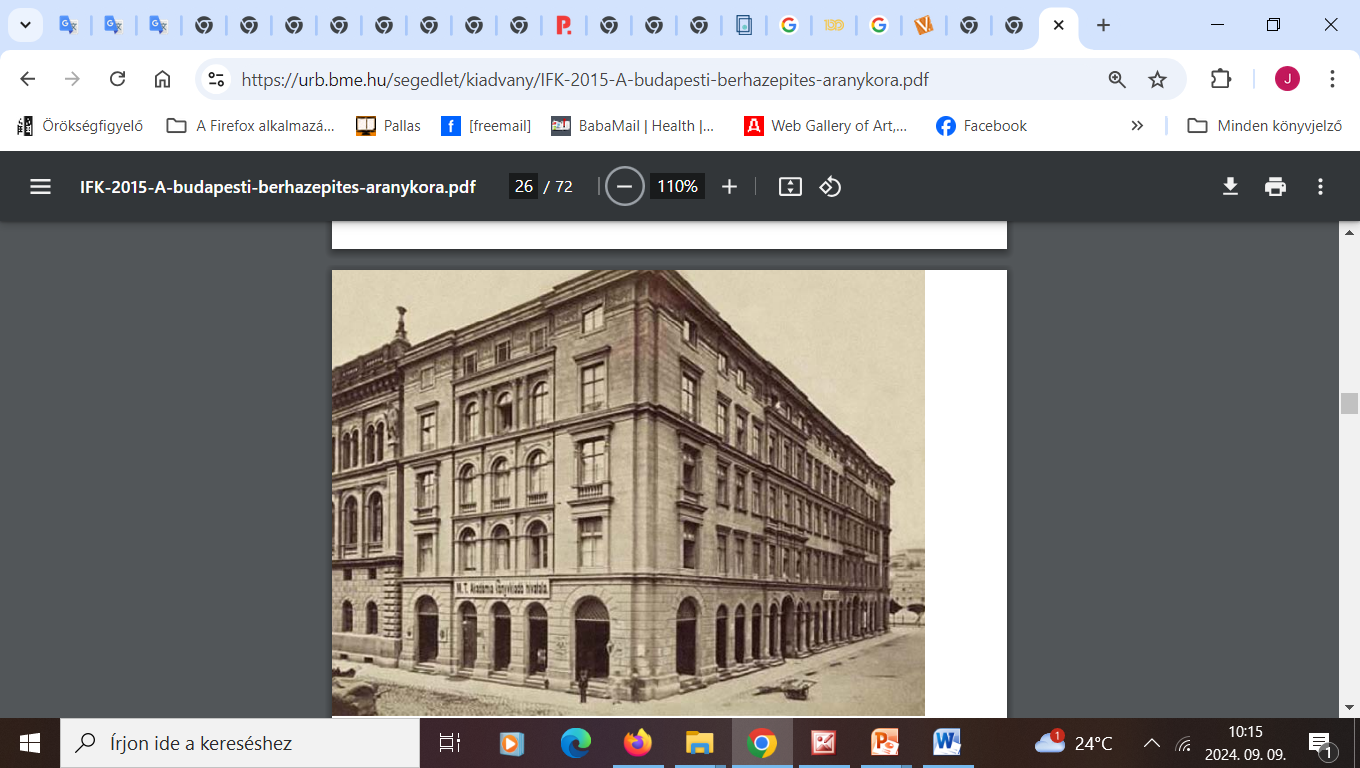 Tudományos
 Akadémia 
Bérháza
[Speaker Notes: Tudományos Akadémia bérháza (fortepan)]
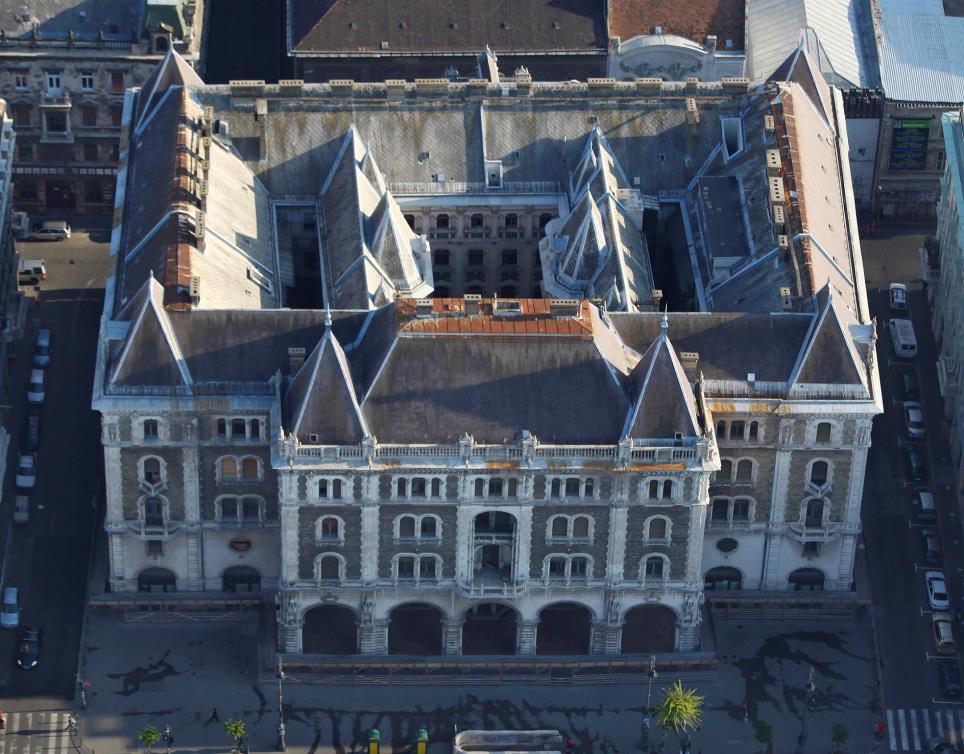 MÁV Nyugdíjbiztosító Drechsler palota
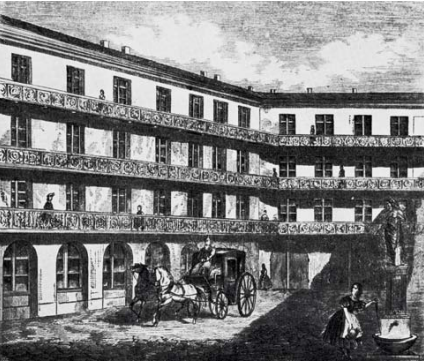 Belvárosi bérházudvar kúttal és kocsiszínnel az 1860-as évek végén
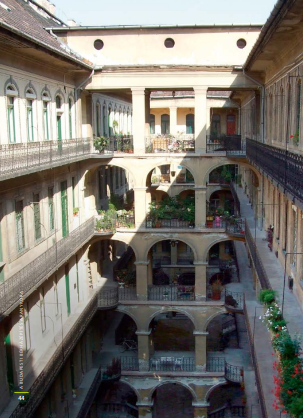 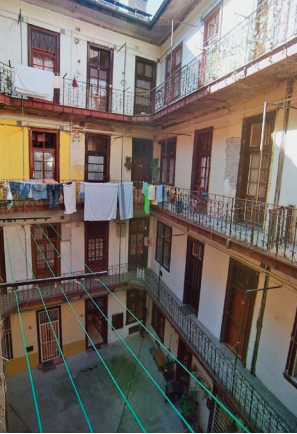 Pest
Szerdahelyi u.
Bródy Sándor u. 14.                Október 6. u. 3.
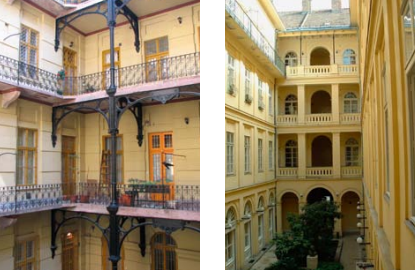 A Dorottya Palota, régi nevén Wurm-udvar: Zitterbarth Mátyás elképzelései szerint kezdték el, de a második emeletet már Pollack Mihály tervei alapján fejezték be 1821 telén.
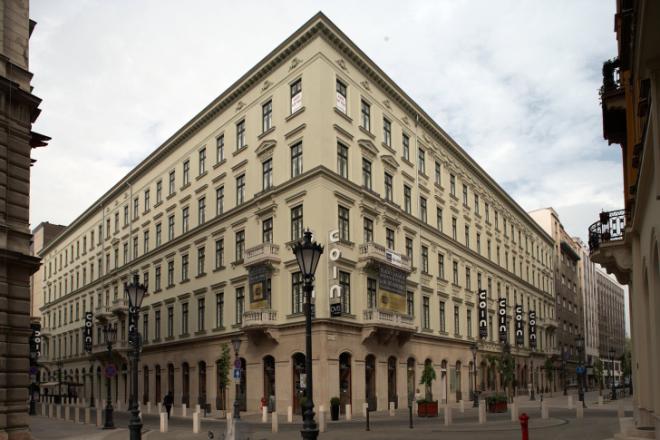 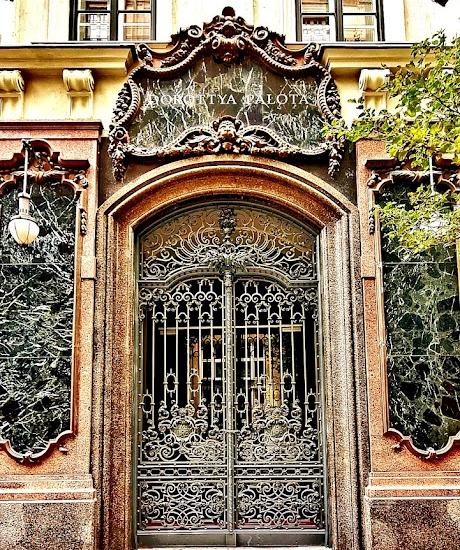 Pollack Mihály 
A Dorottya Palota régi nevén 
Wurm – udvar
Bejárat
1821-1824
A Dorottya Palota, régi nevén Wurm-udvar: ifj. Zitterbarth Mátyás elképzelései szerint kezdték el, de a második emeletet már Pollack Mihály tervei alapján fejezték be 1821 telén. Klasszicista épület
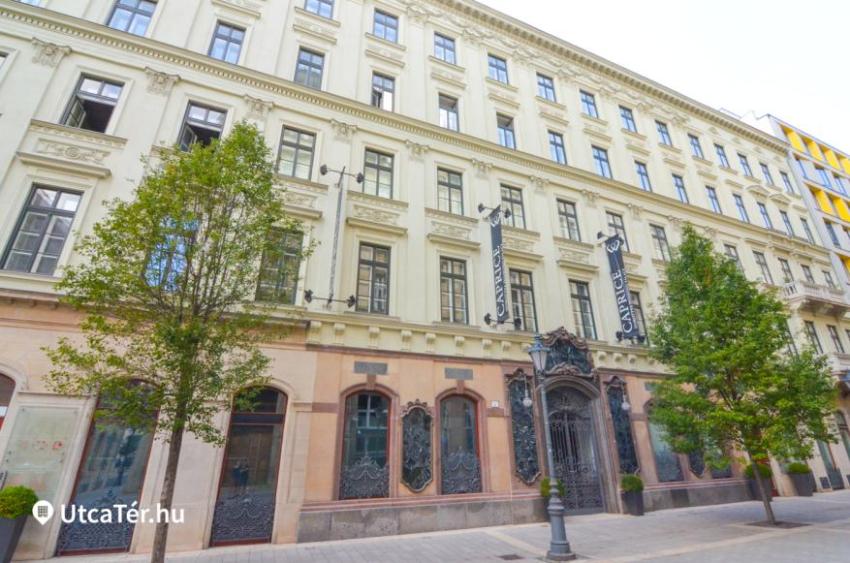 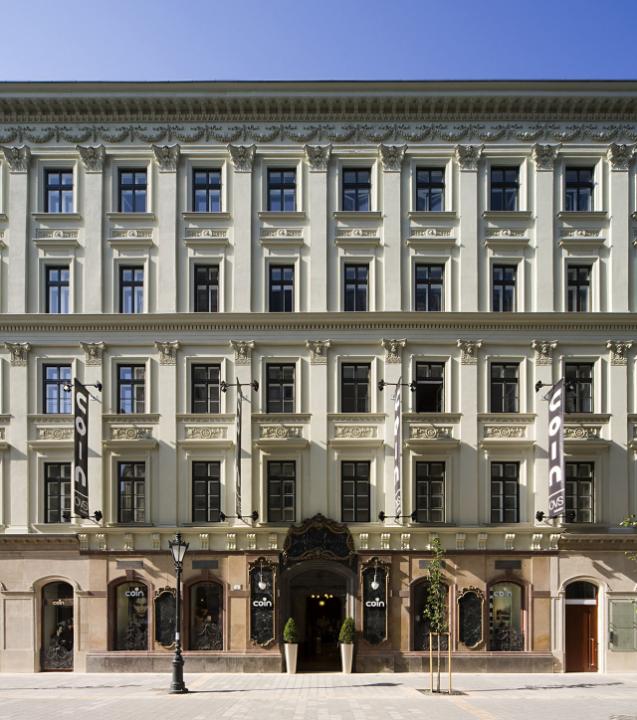 Pollack Mihály 
A Dorottya Palota régi nevén 
Wurm - udvar 
1821-1824
https://zda.hu/hu/zda-project/palazzo-dorottya/
Pollack Mihály:  A Dorottya Palota, régi nevén Wurm - udvar 
Homlokzat részlet, 1821-1824
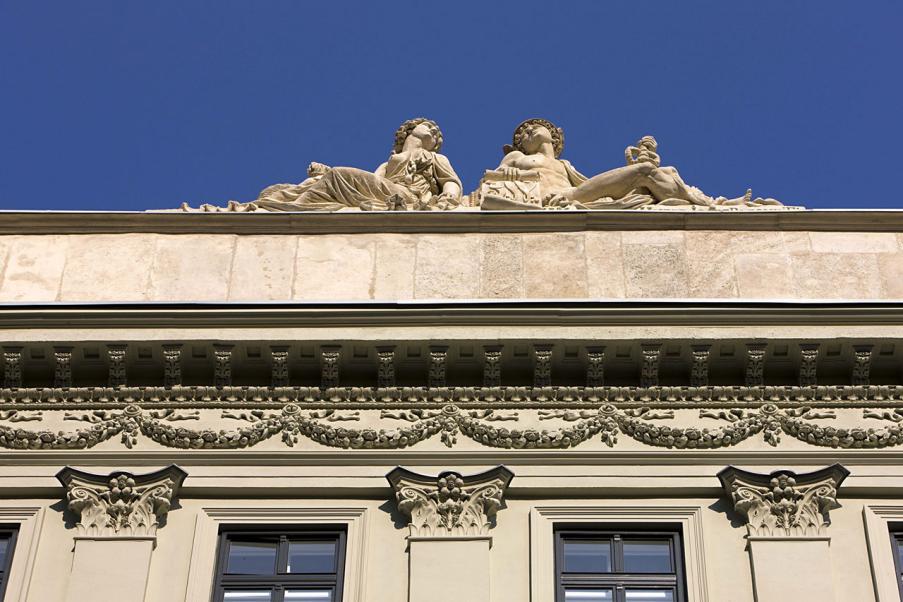 Dorottya Palota, régi nevén Wurm – udvar lépcsőház, 1821-1824
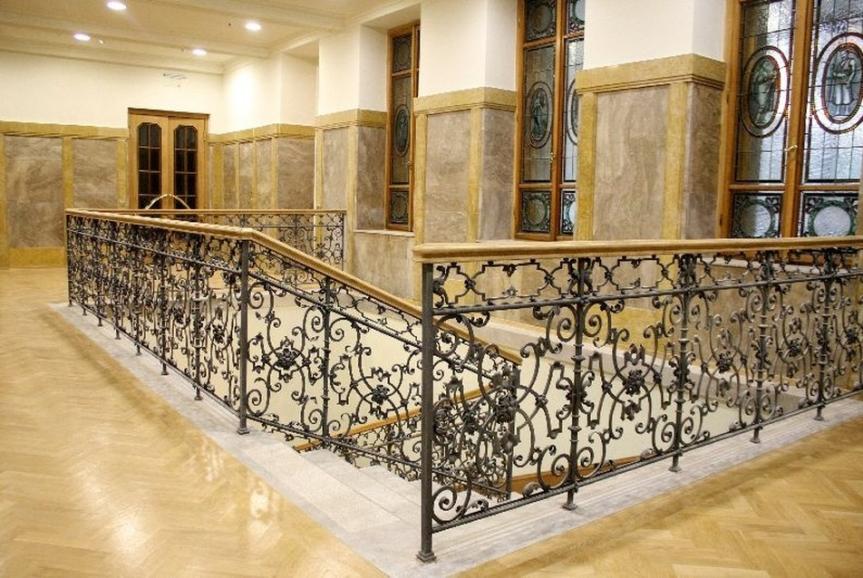 https://epiteszforum.hu/dorottya-haz-a-belvarosban
Hauszmann Alajos tervezte,üvegtetős pavilon,Dorottya Palota:  ( Caprice Dorottya Diamond Palace,  Belsőépítészet: Minusplus Generáltervező Kft. Alexa Zsolt, Rabb Donát, Schreck Ákos, Molnár Tímea, Péteri Olga, Gulyás Kata, Kis Ferenc, Balogh Diána)
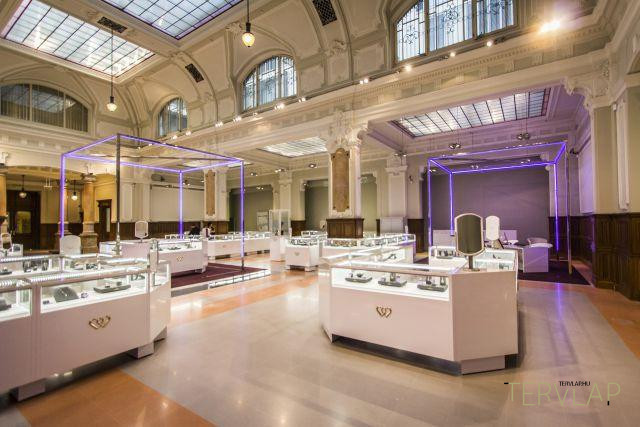 Dorottya Ház – Zoboki Gábor és Demeter Nóra
 (Vezető tervező),  2004 - 2008
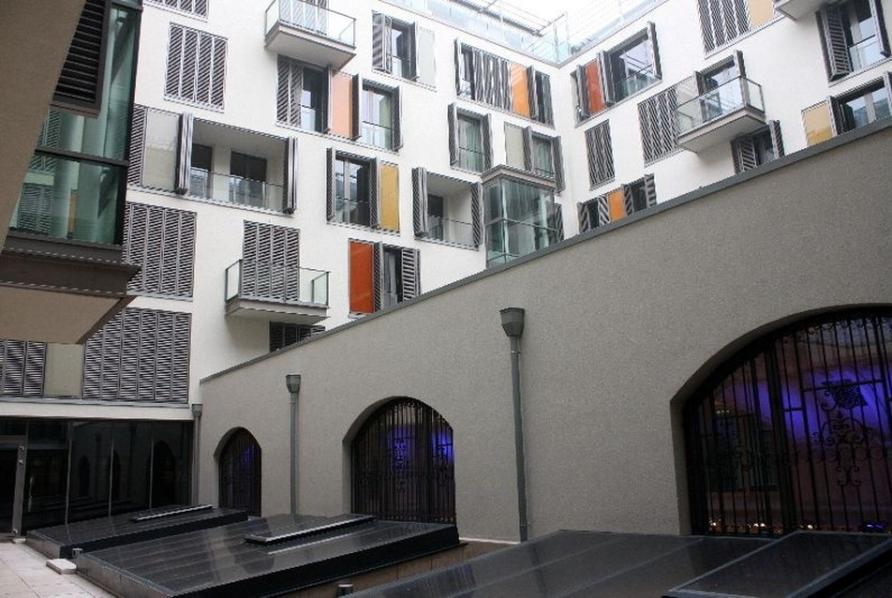 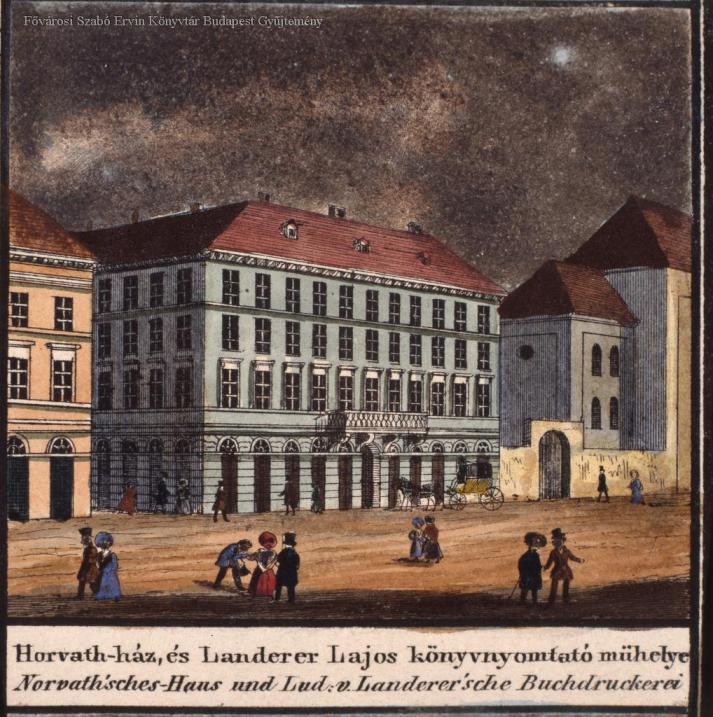 Pollack Mihály  
Tervező 
 Horváth-ház  
1817
Kossuth Lajos
 u. 3.
 Budapest
Pollack Mihály tervező, Horváth-ház, Kossuth Lajos u. 3. Budapest
balra a Szép utca, egy 1973-as felvételen. Forrás: Fortepan / Budapest Főváros Levéltára / Városrendezési és Építészeti Osztályának fényképei
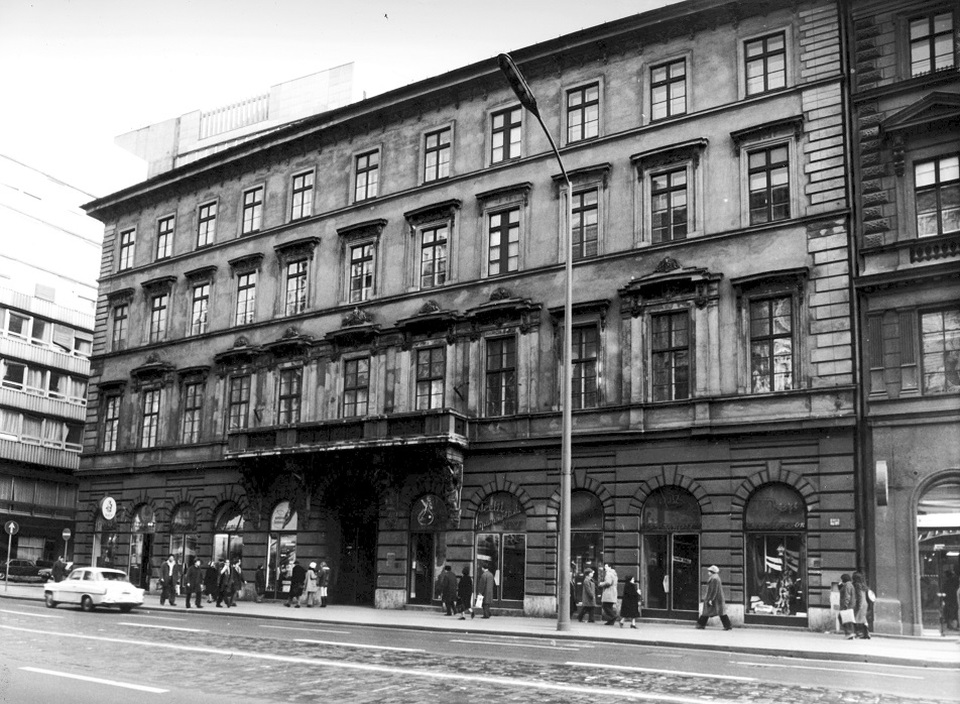 Pollack Mihály, tervező,  A Horváth-ház 2020-ban
 (fotó: Both Balázs/pestbuda.hu)
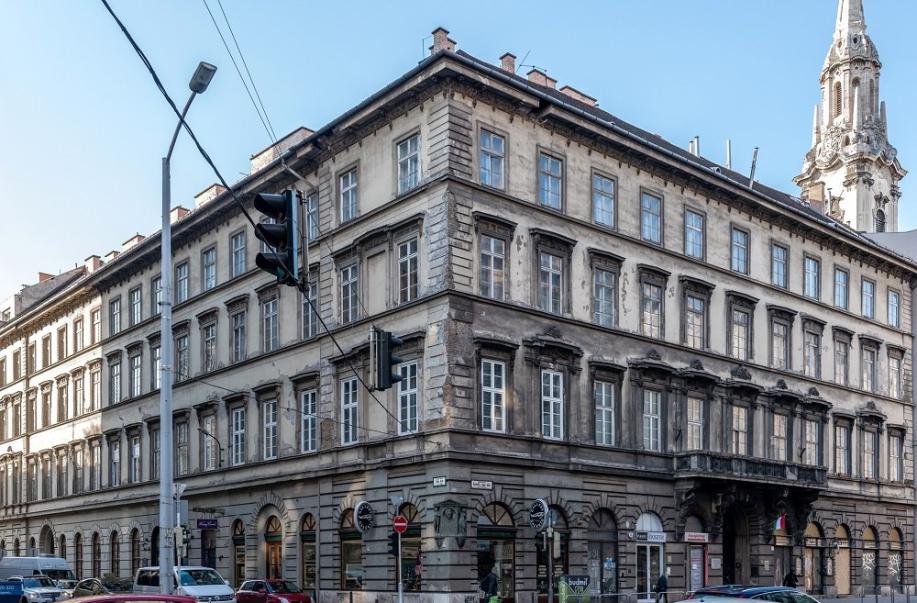 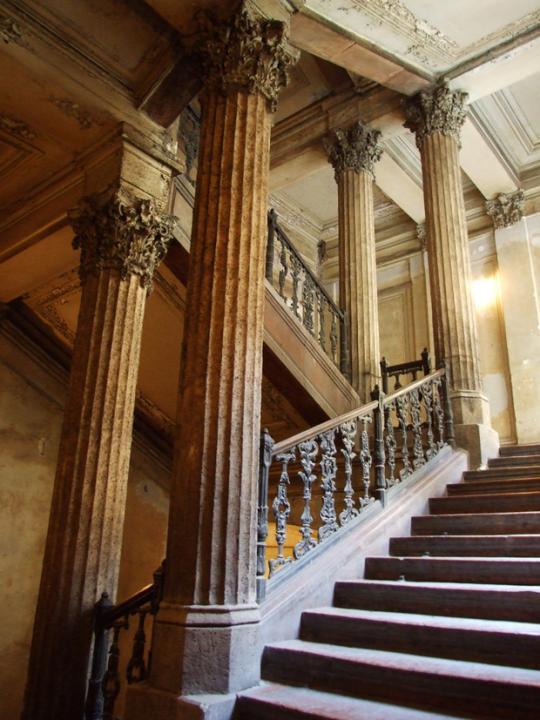 Horváth-ház A Pollack Mihály tervei szerint 1816-ra elkészült ház szentgyörgyi Horváth József császári és királyi kamarás megrendelésére épült. Több mint 200 éves történetének egyik különlegessége, hogy 1841 és 1852 között itt működött a Landerer és Heckenast-féle Nyomda- és Kiadóvállalat, és itt nyomtatták ki 1848. március 15-én a Nemzeti dalt és a Tizenkét pontot. 1851-ben teljes, romantikus stílusú átalakításon esett át Wieser Ferenc tervei alapján.
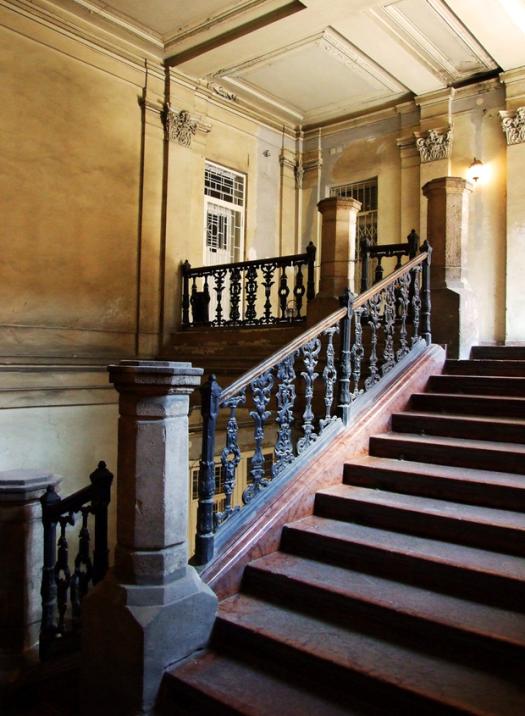 Pollack Mihály  
Tervező 
Horváth-ház-lépcsőház
  (Kossuth Lajos u. 3.),
https://varosban.blog.hu/2012/01/24/budapest_legszebb_lepcsohazai_kossuth_lajos_utca_3
Pollack Mihály  Tervező Horváth-ház-lépcsőház(Kossuth Lajos u. 3.), 
a 2019-ben készült felvételen is jól látszik, hogy az eredetileg nagyon igényes belső tér rendkívül lepusztult állapotban van (fotó: Viczián Zsófia/pestbuda.hu)
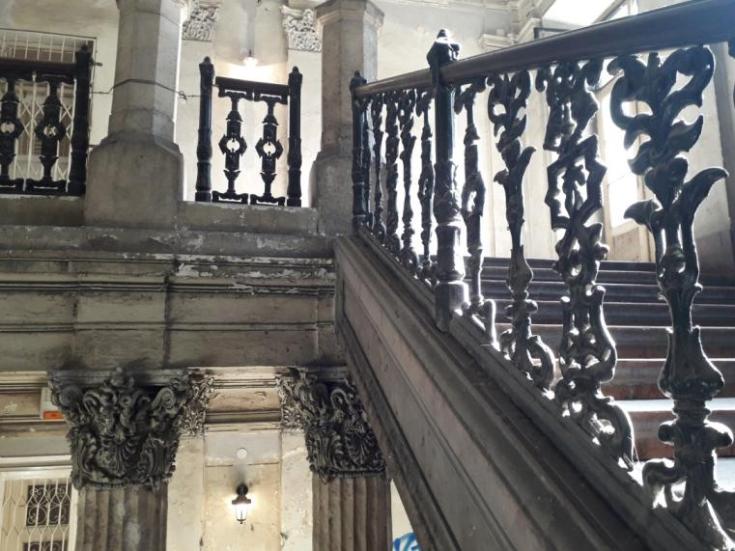 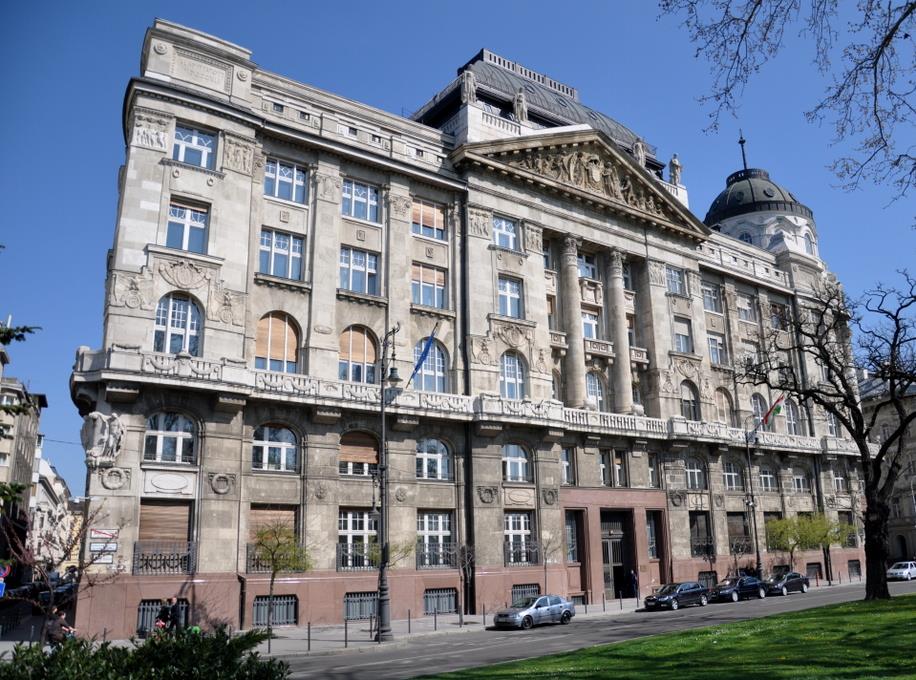 Belügyminisztérium
Felhasznált irodalom:

Körner Zsuzsa: A budapesti bérházépítés aranykora
2015
Ingatlanfejlesztő Kerekasztal Egyesület



Készítette: 

Szilágyi Klára 2024
Art.Pagony Nyílt Foglalkozás
Budapest József Nádor tér 2019